Learning from Whorlton Hall – closed and toxic cultures
Background
Whorlton Hall was a privately run hospital (Cygnet) for adults with LD/Autism/mental ill health
Only one adult was placed by local health/social care services, the remainder were placed by 10 CCG’s
Following exposé by BBC Panorama – all residents were moved. Many more than once due to the lack of appropriate placements https://www.bbc.co.uk/news/health-483695000
9 staff were charged and 4 prosecuted - https://www.bbc.co.uk/news/uk-england-tees-65416650
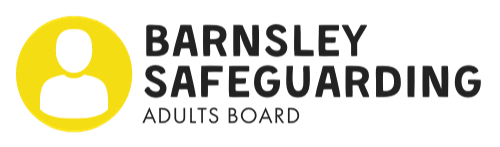 What did the review tell us?
All people living at WH had an inpatient Care & Treatment Review
All CCG commissioners had undertaken health and wellbeing checks 
BUT despite this, abuse continued…
Transforming care agenda needs to be more accountable to safeguarding adults boards
Advocates need to be more involved in the lives of adults in these units, not just on an episodic basis – care reviews etc
Need to combine learning – WH, Cawston Park, Hesley Group etc and escalate issues up to ADASS, DHSC, etc
 How do we empower staff and families to challenge poor care?
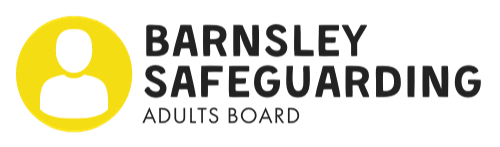 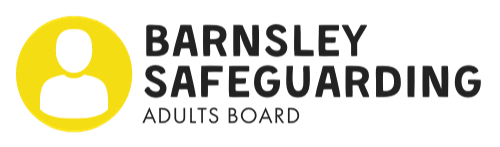 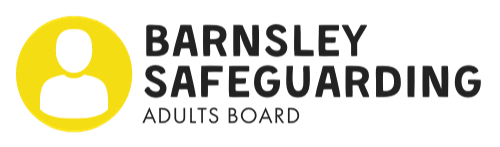 Toxic and closed culture 
Excellent 7-minute briefing and resources - https://www.safeguardingdurhamadults.info/media/40845/Closed-Cultures-and-Safeguarding-Adults/pdf/Closed_Cultures_and_safeguarding_adults.pdf?m=1681222380557
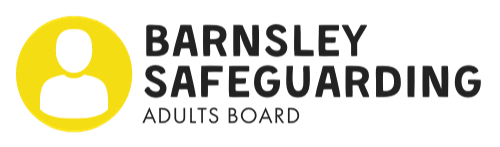 Applying the learning – scenario
Working in groups consider the questions linked to the scenario
What are the risks of the current situation for the safety of residents?
What may be the impact of residents being from ‘out of area’ and how may this influence risk and response?
What may the impact of not having a care home manager at the home be?
What actions would you consider and why?
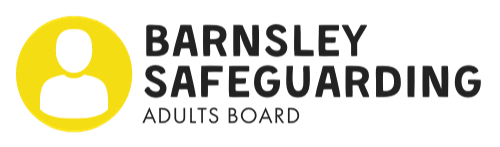